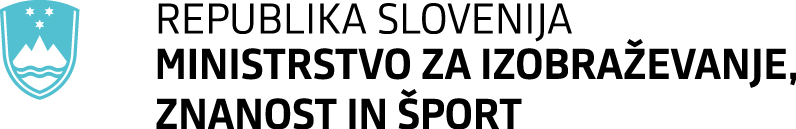 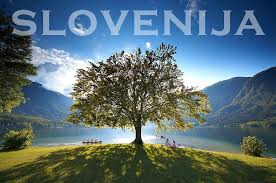 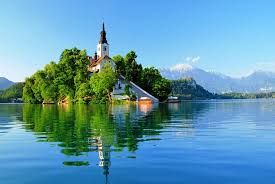 Posvet  Zveze  SŠ  in  DD  Slovenije Bled,  28. do 29.  januarja 2019
Mag. Katja Dovžak
Uresničevanje ReNPIO13-20 v obdobju od 2013 – 2016
Realizacija kazalnikov:

   Cilj: Stopnja udeležbe prebivalstva od 25 do 64 let v VŽU se bo s 14,5% v letu 2012
          povečala na 19% v letu 2020 (anketa o del. sili, 4 tedne pred snemanjem, ADS). 
            2014: 12,1 %, ……EU28: 10,8% 
            2015: 11,9 %, ……EU28: 10,7%            2016: 11,6 % …… EU28: 10,8%


   Cilj: Stopnja udeležbe prebivalstva od 25 do 64 let v VŽU se bo s 36% v letu 2011 
           povečala na 45% v letu 2020 (anketa o izobraževanju odraslih AES, v 12. mes.
           pred snemanjem). 

   (Eurostat, oktober 2017)
2017: SLO = 12,0 %            EU28: 10,9% 
Cilj za 2020 na ravni EU je na 15%.
2016 = 46%.
2
Uresničevanje ReNPIO13-20 v obdobju od 2013 – 2016
Realizacija kazalnikov:

   Vključenost v splošno nefomalno izobraževanje:
   Cilj: delež odraslih od 25 do 64 let se bo s 5% v letu 2011 povečal na 8% v letu 
       2020.

   Doseganje izobrazbene ravni: 
   Cilj: Delež starejših od15 let, z nedokončano OŠ, se bo s 4,4% v letu 2011 zmanjšal  
          na 2,2% v letu 2020.
          

   Cilj: Delež odraslih od 25 do 64 let, z dokončano SŠ izobrazbo, se bo s 57% v letu 
         2011 povečal na 63% v letu 2020.
2016 = 12%
2016: brez OŠ 15 in več = 3,4 %
2016: SŠ = 59,7% z najmanj štiriletno srednjo šolo = 59,7%
3
Ocena uresničevanja ReNPIO13-20 do 2018
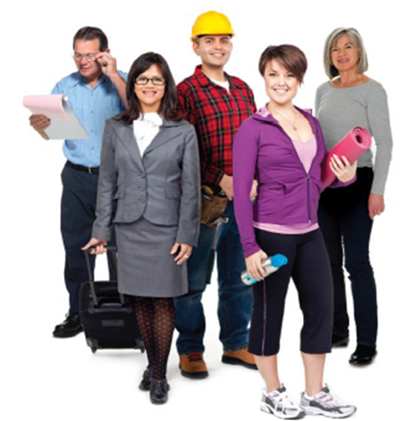 Nekaj dosežkov:

Zakonodaja: novelacija ZOFVI in ZIO-1,

 v LPIO je vključenih že  9 ministrstev,

povečana vključenost v splošne nef. izobr. programe, ki ne dajejo izobr,

razvita strokovna podpora izvajalcem programov in dejavnosti, 
prvi program izpopolnjevanje na VIŠ ravni,

izkoriščeni MIC za izboljšanje in pridobivanje poklicnih kompetenc,
NPK je dobro uveljavljena oblika potrjevanja nef. pridobljenih znanj in veščin,

projekta: PIAAC za merjenje spretnosti odr. in Skills Stratergy,
Razviti programi: Začetna integracija priseljencev (ZIP), Slovenščina kot prvi in drug tuj jezik,..
4
Nekaj dosežkov OP 2014-2020 do leta 2018
- dvig temeljnih kompetenc, s poudarkom na IKT za 45+ in nižje izobražene 
         (vključene SŠ v okviru konzorcijev),

     - izboljšanje kompetenc zaposlenih za potrebe delovnih procesov  
         (nosilke SŠ in VIŠ),

     - dvigovanje izobrazbene raven na SŠ raven,

     - krepitev različnih podpornih dejavnosti (promocija idr.)

     - razvoj in uvajanje novosti na poklicnem in strokovnem izobraževanju, 

     - spodbujanje praktičnega usposabljanja pri delodajalcih, 
    
     - usposabljanje strokovnih delavcev, izobraževalcev, mentorjev v podjetjih..
5
Realizacija OP v Sektorju za višje šolstvo in IO – obdobja in sredstva
Pridobivanje temeljnih in poklicnih kompetenc:
 1. JR 2016–2019:                                                    11.245.740,85 EUR.
 2. JR 2018–2022:                                                    16.391.246,40 EUR
 EUR.

Dvig izobrazbene ravni:
 3. NPO(Sklad), 2 JR JR 2017–18 in 2018–2022:       5.484.570,37 EUR. 
                                                                      
Promocija, animacija in učna pomoč:        
4. JR 2018–2022:                                                     2.114.000,00 EUR.

Informiranje in svetovanje ter ugot. in vrednotenje nef. pridobljenega znanja: 
      5. JR 2016–2022:                                                       9.449.847,41 EUR.

Strokovna podpora področjem (NPO ACS): 
6. Pridobivanja temeljnih kompetenc 2016- 2022: 833.375,00 EUR 
                                                                                  1.893.375,00 EUR
7. Inf. svetovalni dejavnosti in vrednotenju nef. znanja 2016 – 2022:     
                                                                                     809.000,00 EUR.
6
Razvoj poklicnega in strokovnega izobraževanja 
   8.  NPO CPI: 2016- 2022:                                                        1.706.127,45 EUR.

Razvoj programov za izpopolnjevanje za nadaljnje poklicno izobraževanje in
 usposabljanje
      9.   NPO CPI: 2017–2022:                                                          484.106,20 EUR.
- ocena predlogov programov, za programe na SŠ ravni: računovodja – kontrolor, digitalni marketing, socialna akademija,
- nadaljevanje priprave spletne strani za podporo teh programov,
- program - Disponent prevoza blaga v cestnem prometu.

   10. JR Promocija poklicnega izobraževanja 2016–2020:        1.796.677,12 EUR.
   11. Dvig poklicnih komp. učiteljev 2016–2022 (NPO CPI):      1.649.278,57 EUR.

Izvajanje programov nadaljnjega poklicnega izobraževanja in usposabljanja
   12. JR 2018–2022:                                                                     16.815.893,80 EUR.
-    1 konzorcij, 86 partnerjev (4 koord. VKR in 5 koord. ZKR).
   realizacija  2018: 7.164 udeležencev (V 4.956, Z 2.208),   
   1. ZZI in predplačilo: 5.289.084,00 EUR,
   1.700.000,00 EUR (kratek čas in tehnične težave):  prenos v leto 2020 in naprej
Usposabljanje mentorjev za izvajanje praktičnega usposabljanja z delom po 
izobraževalnih programih za pridobitev izobrazbe: 

13. JR 2016–2022:                                                          1.090.000,00 EUR.

Spodbujanje praktičnega usposabljanja pri delodajalcih (PUD): 

14. NPO (Sklad) in 3JR 2016–2017:                               8.371.448,96 EUR.
                               5 JR 2018–2022:                             21.446.177,96 EUR.

PUD marca 2019 nov JR za 2018/2019. za 5. mio EUR. 
600.000 EUR iz leta 2018 se prenese v 2021 in 2022.




Usposabljanje strokovnih delavcev v izobraževanju odraslih 
15  JR je načrtovan za obdobje 2019 – 2022.
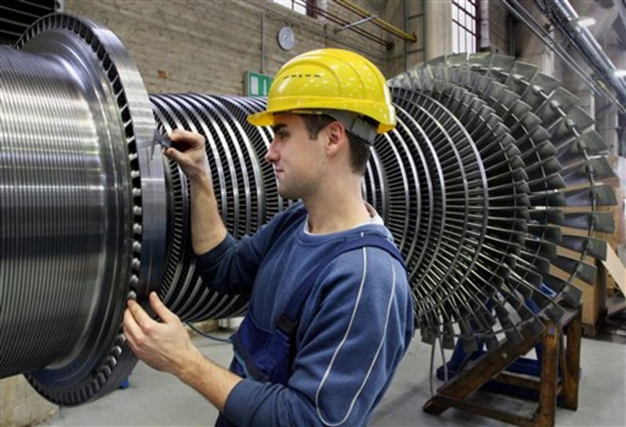 8
Nekatere naloge na področju IO v letu 2019
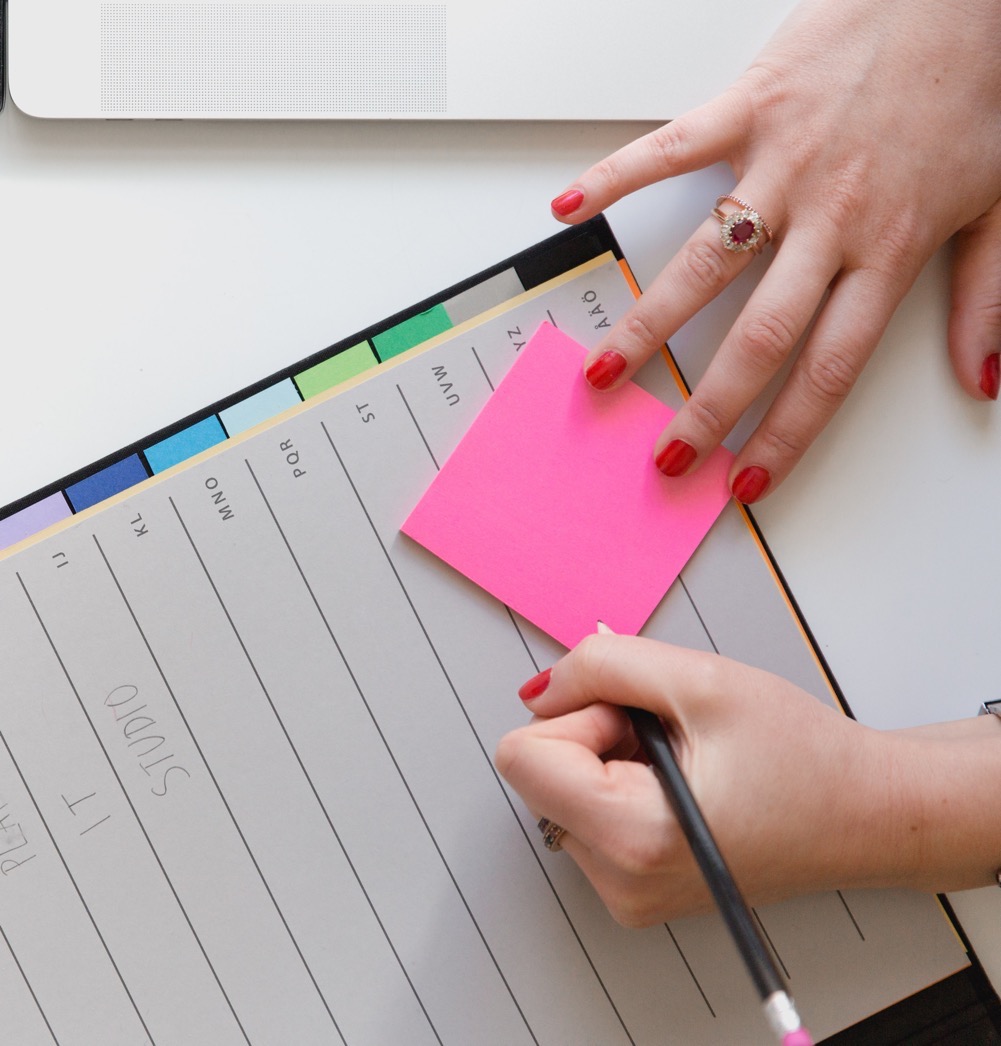 Priprava izhodišč za nov nacionalni program IO do 2030,
Podzakonski akti po ZIO-1,

Upravljanje 15 projektov iz. JR na področju ESS,

Poziv  izvajalcem za soglasje ministra k obsegu vpisa  za 2019/20 za odrasle,
Sofinanciranje plač organizatorjev izobraževanja odraslih,


    Sestanek z MIC z RZZZ pred ali po počitnicah 
     (20% realizacija v letu 2018).
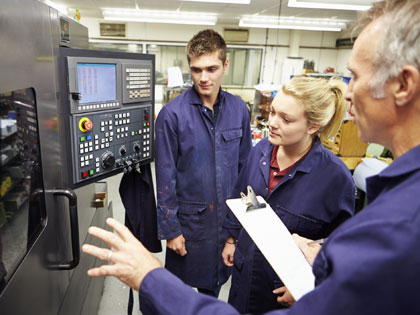 9
Hvala za vašo pozornost.

!
10